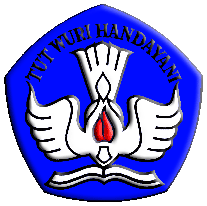 PANDUAN PENGGUNAAN SISTEM PENGELOLAAN SERDOS ONLINEKATEGORI PENGGUNA:  ASESOR
TIM TEKNOLOGI INFORMASI - SERTIFIKASI DOSEN 
DIREKTORAT JENDERAL PENDIDIKAN TINGGI                                 KEMENTERIAN PENDIDIKAN NASIONAL 
2011
SISTEM PENGELOLAAN SERDOS ONLINE
Pengelolaan Data/Informasi Serdos secara online:
Pengusulan
Pengisian Deskripsi Diri
Penilaian
Dll
Alamat: http://serdos.dikti.go.id
KelOMPOK PENGGUNA SERDOS ONLINE
Peserta (Dosen yang disertifikasi, DYS)
Perguruan Tinggi Pengusul (PTU)
Perguruan Tinggi Penilai Sertifikasi (PTPS)
Manajemen Dikti
Administrator
Pejabat
Mahasiswa sebagai Penilai Persepsional
Sejawat sebagai Penilai Persepsional
Asesor sebagai Penilai Persepsional
Yang dibahas pada presentasi ini
PERAN ASESOR
Memberikan nilai kepada peserta serifikasi dosen
SERDOS ONLINE UNTUK ASESORHalaman MUKA
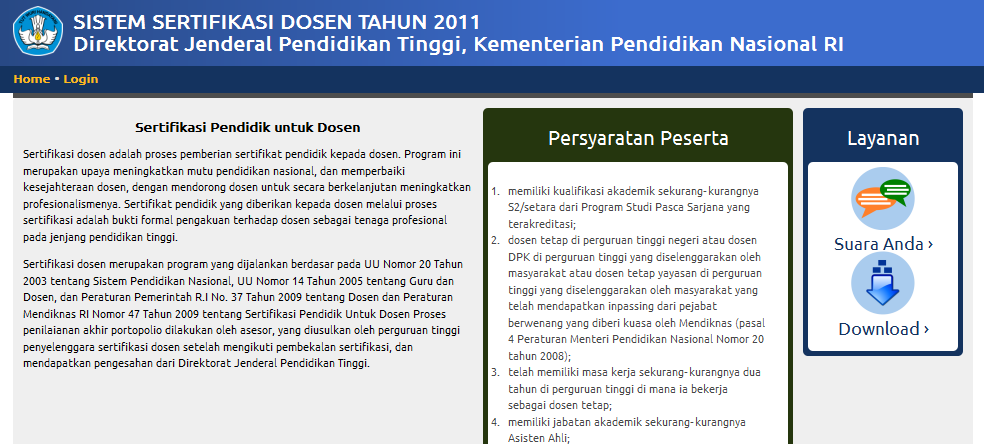 SERDOS ONLINE UNTUK ASESORMENU SUARA ANDA (1)
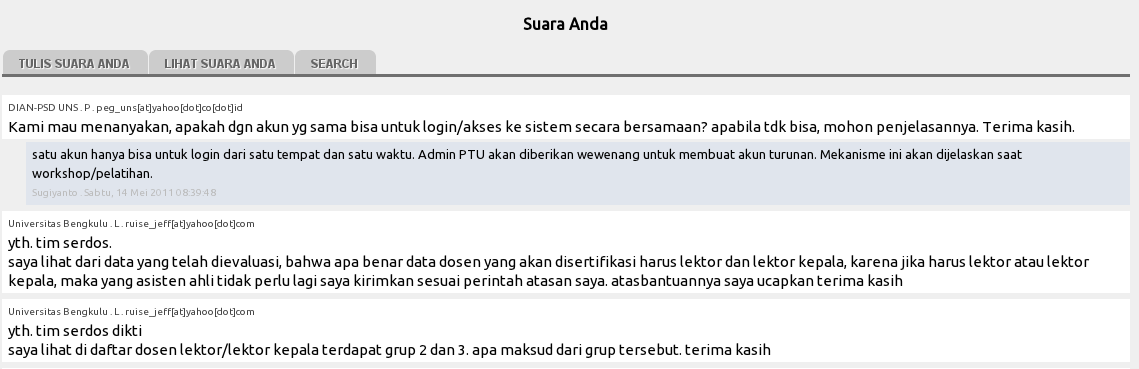 SERDOS ONLINE UNTUK ASESORMENU SUARA ANDA (2)
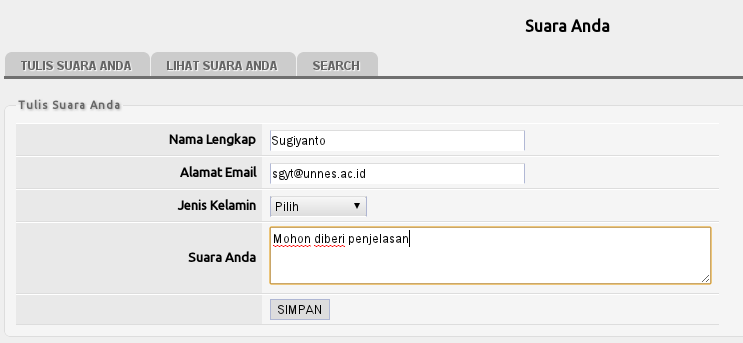 SERDOS ONLINE UNTUK PTPSMENU SUARA ANDA (3)
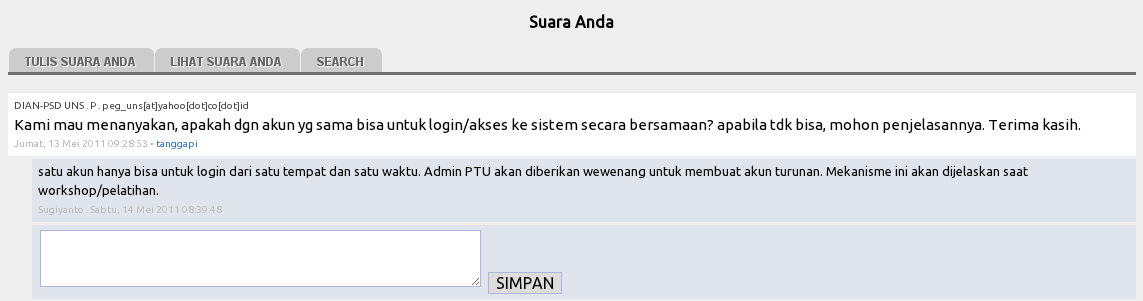 SERDOS ONLINE UNTUK PTPSMENU LOGIN
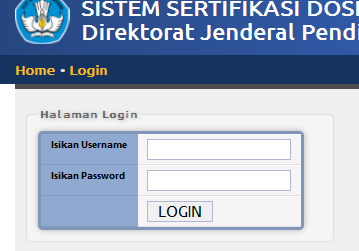 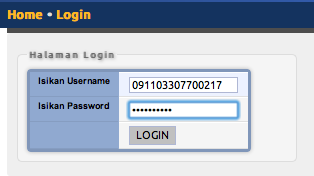 SERDOS ONLINE UNTUK ASESORMENU UBAH PASSWORD
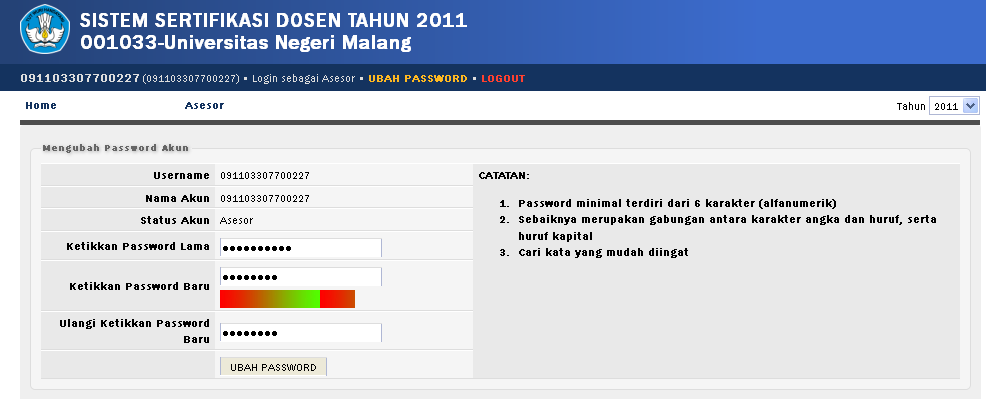 SERDOS ONLINE UNTUK ASESORMENU UTAMA ASESOR
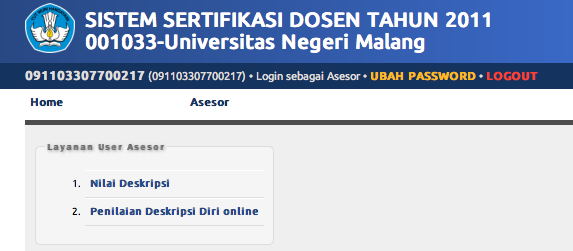 SERDOS ONLINE UNTUK ASESORMENU NILAI DESKRIPSI (1)
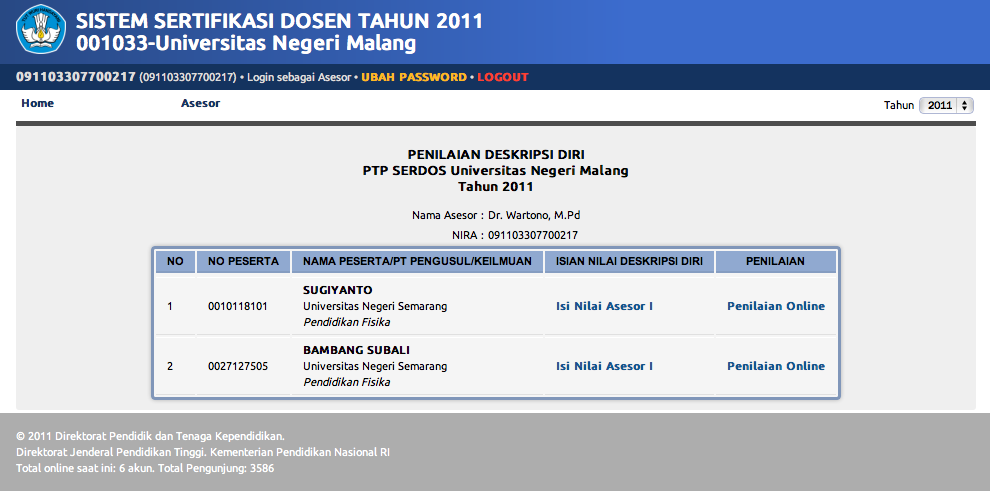 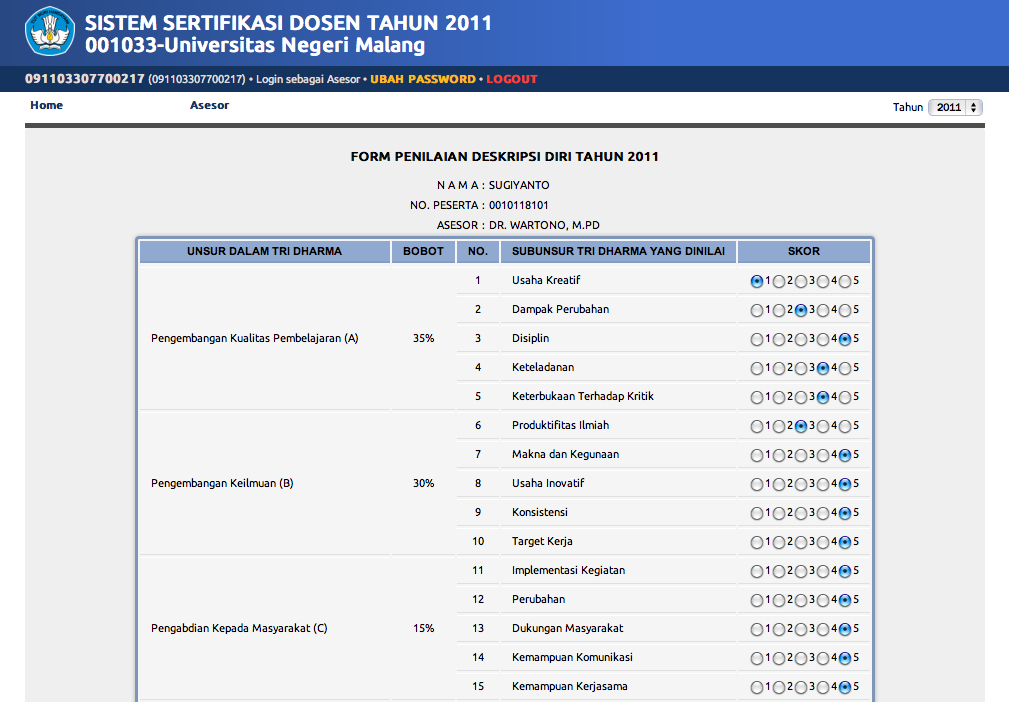 SERDOS ONLINE UNTUK ASESORMENU NILAI DESKRIPSI (2)
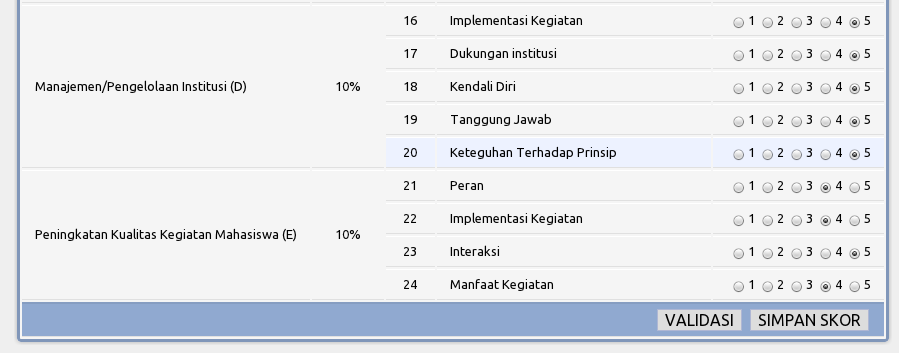 Menyimpan dan DIMUNGKINKAN untuk diubah lagi
Menyimpan dan tidak untuk diubah lagi
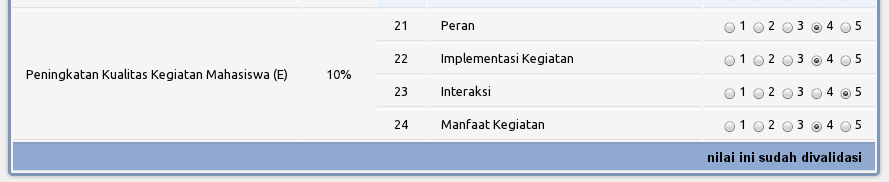 SERDOS ONLINE UNTUK ASESORMENU PENILAIAN DESKRIPSI DIRI ONLINE (1)
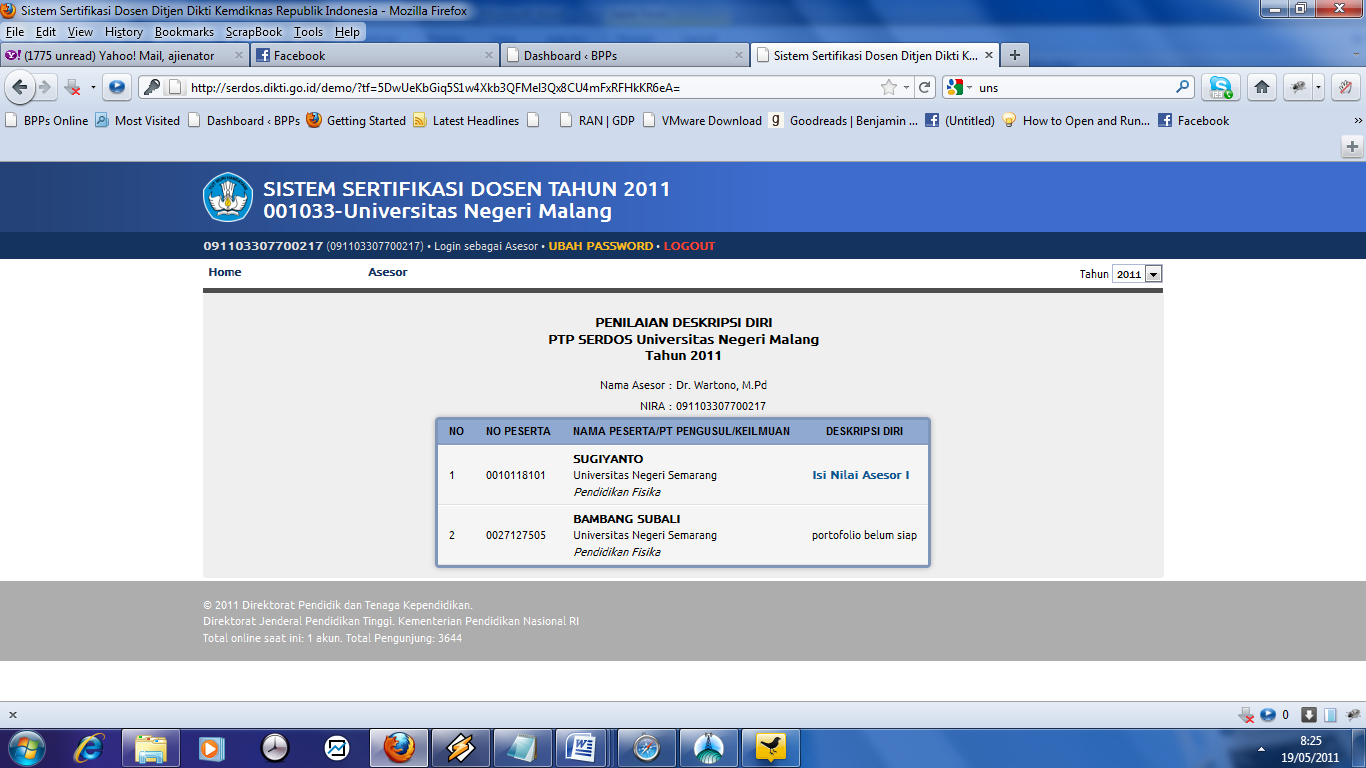 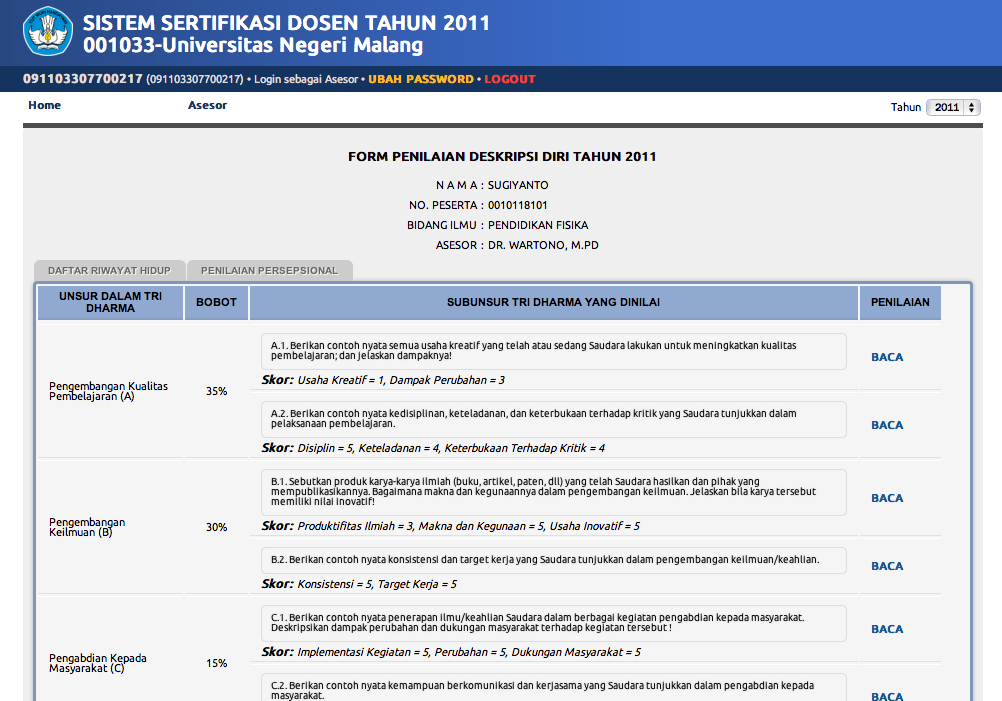 Lihat halaman berikutnya...
SERDOS ONLINE UNTUK ASESORMENU PENILAIAN DESKRIPSI DIRI ONLINE (2)
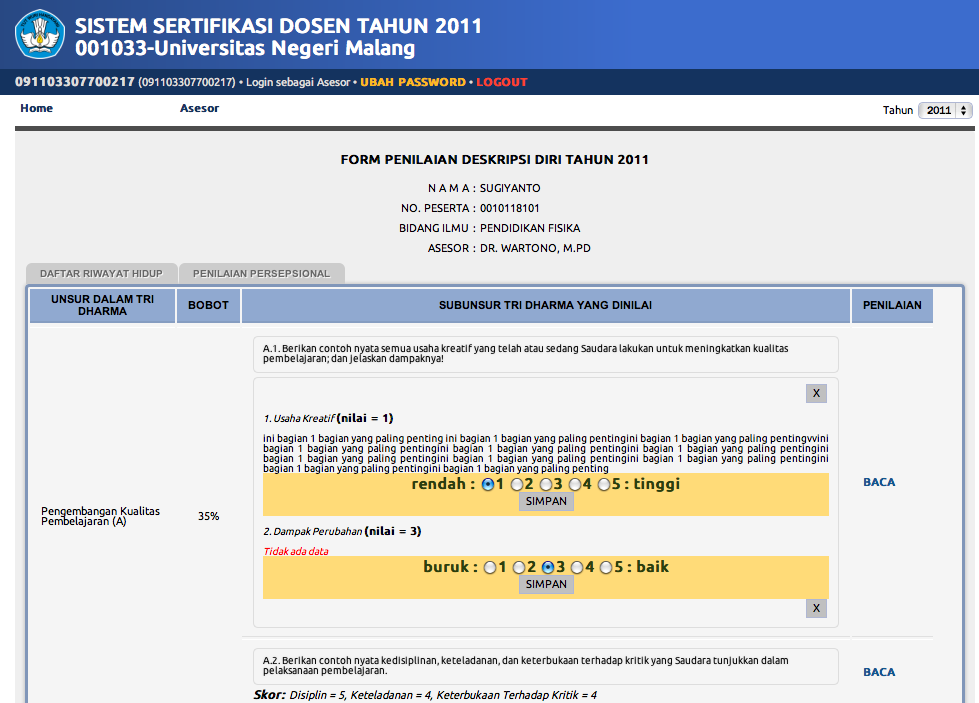 Untuk melihat  daftar riwayat hidup
Untuk menutup sub window ini
Jangan lupa, simpan!
TERIMA KASIH
SELAMAT BERKARYA